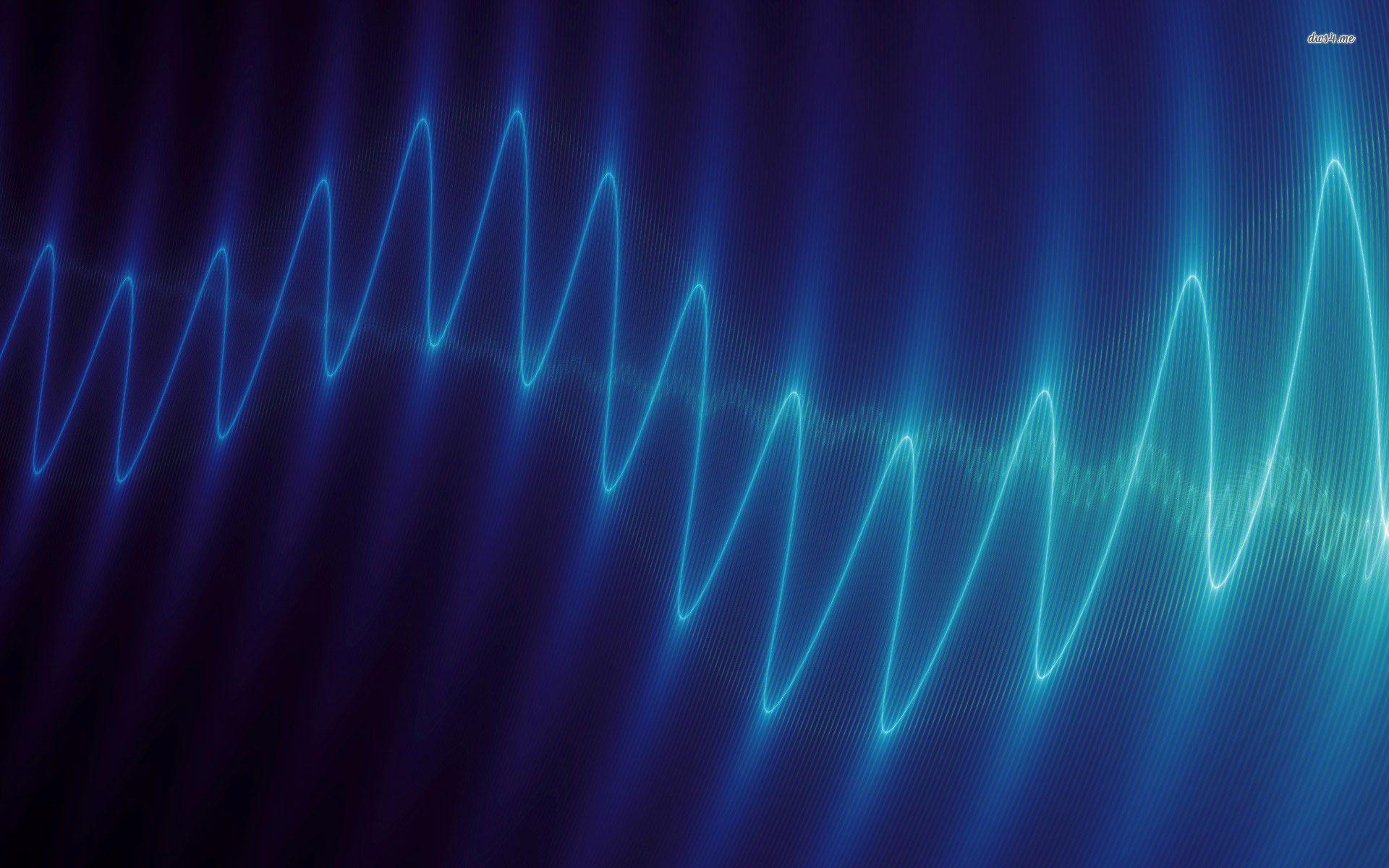 Music and sound from a physicist‘s point of view
A talk by Simon Brauburger
"Music is a hidden practice of the soul, which does not know that it is doing mathematics.“ - Leibniz
Outline
What is sound?
Sound wave equation
Different kinds of sound
Examples:
String 
Pipe
Drum 
Guitar
Conclusion
Discussion
What is sound?
Particles moving into a certain direction
But: ambient air is densely packed, thus particles quickly collide withother ones and transfer their energy (Free path length for N2 at 1 bar is around 60nm → >105 collisions per cm)
Air at room temperature already moves by itself, but only has little fluctuations around the mean velocity of zero (thermodynamics)
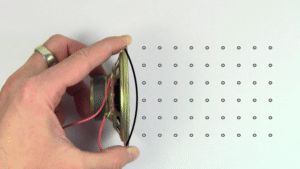 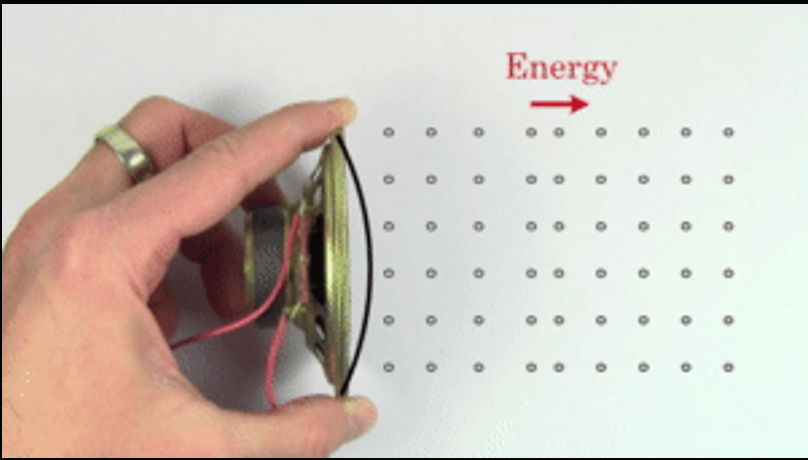 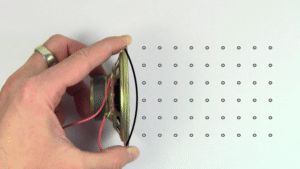 What is sound?
Sound wave equation
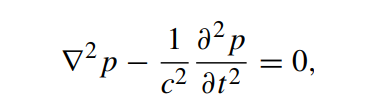 [Speaker Notes: Usage of tools: Frequency spectrums, different modes, resistances and impedances known from electric circuits. 
Central notion i want to share: It‘s always favorable to seek a wave description because there are so many tools to apply
c is constant, directly links wavelength and frequency




With this knowledge:]
Different kinds of sound
Different kinds of sound
[Speaker Notes: Show flutes where we only have odd overtones?]
Overtone examples: String
Overtone examples: String
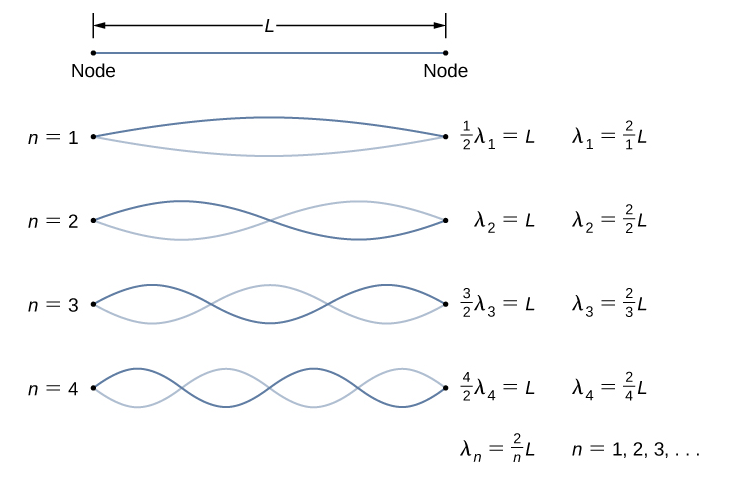 Overtone examples: String
Plucking string with pick or finger displaces string in triangular shape
Fourier decomposition of shape yields coefficients of respective harmonic, which then make up the frequency spectrum
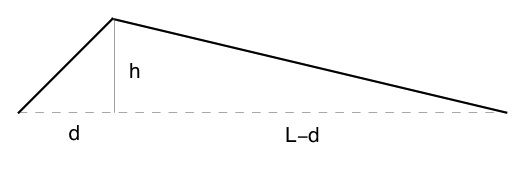 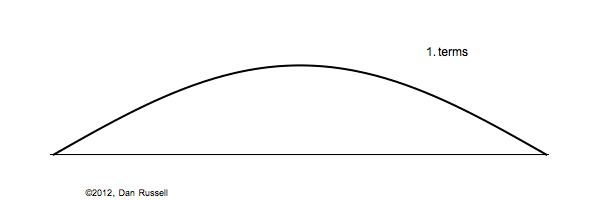 Overtone examples: String
Overtone examples: String
Overtone Examples: Pipes
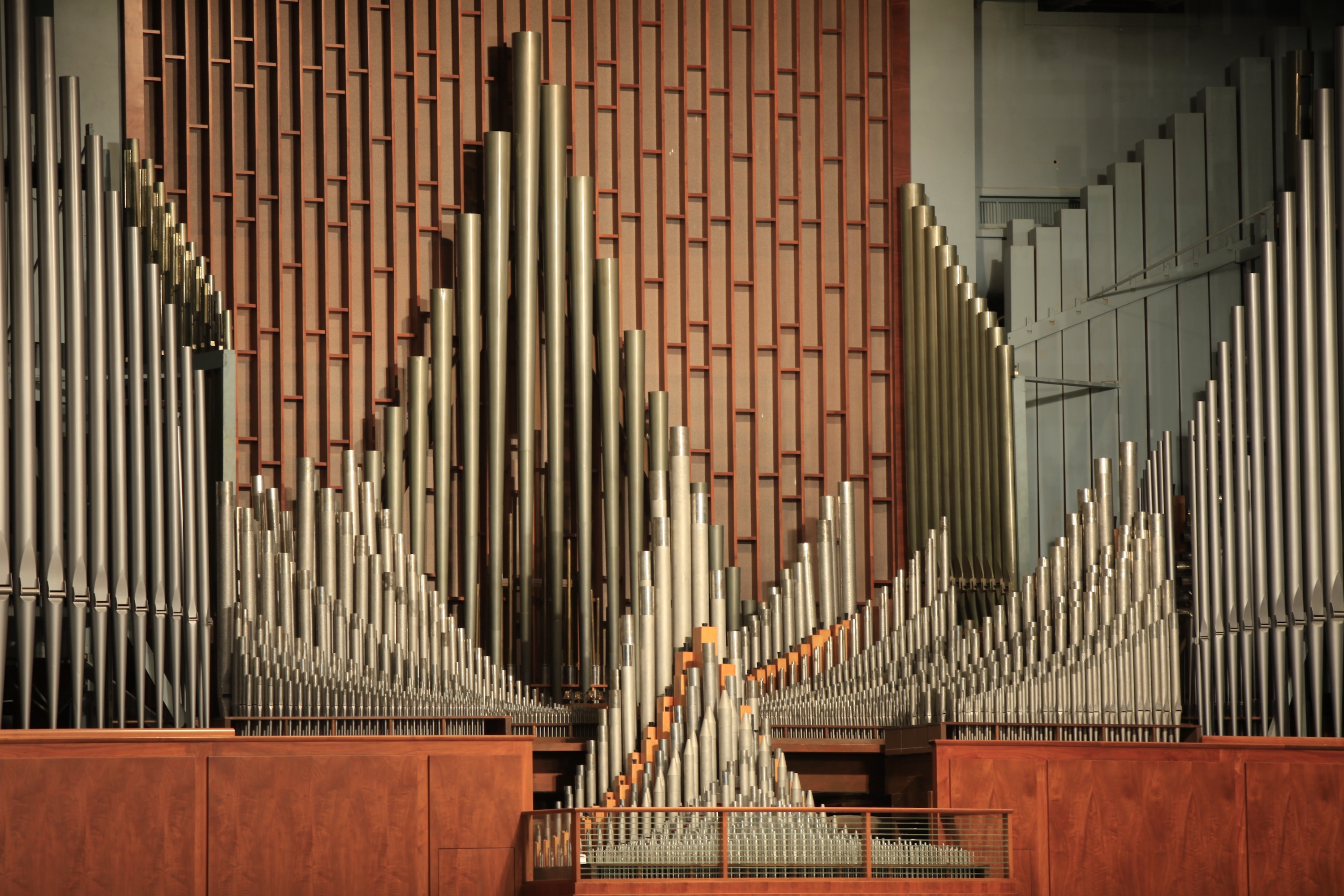 Overtone Examples: Pipes
Even harmonics are absent
Overtone Examples: Flute (Open pipe)
Opening holes (white circles) of the flute forces pressure nodes and changes the allowed modes and the pitch of f0:
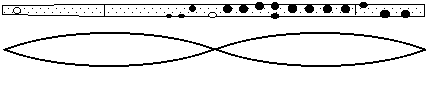 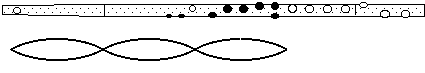 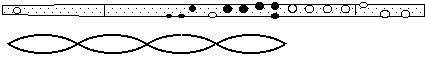 Overtone Examples: Drum modes
Overtone Examples: Guitar modes
Frequency dependent sensitivity of human hearing
Conclusion
Sound consists of really tiny pressure and velocity fluctuations, leading to the description as a wave with constant velocity
Different musical sounds are distinguished by their frequency spectrum
 This spectrum is a result of:
Different drivings/excitations (plucking, blowing...)
Resonances in different parts of the instrument (pipe, body, bridge,...)
The physics of sound is a really underrated approach of understanding wave mechanics (personal opinion)
Sources
Text Books
The Physics of Musical Instruments (2nd ed), Fletcher/Rossing, Springer 1998
Acoustics (3rd ed), Pierce, Springer 2019
Websites
https://www.acs.psu.edu/drussell/demos.html (highly recommended)
https://newt.phys.unsw.edu.au/jw/basics.html  (also highly recommended, both websites have lots of very insightful animations)
Pictures
Beginning slide: http://wallpapercave.com/sound-wave-wallpaper
Organ Pipes: https://bagend.com/products/application/pipe-organ-supplemental-low-frequency-systems/
Pipe modes: https://newt.phys.unsw.edu.au/jw/flutes.v.clarinets.html
Question mark sign: https://www.oakemanor.com/events/music-bingo/question-mark-collage-of-music-notes-icons/
Guitar body modes, circuit analogy: Book by Fletcher (see above), page 251+254
Schlieren Photography: https://www.youtube.com/watch?v=px3oVGXr4mo
Videos/Gifs
Moving speaker: https://www.youtube.com/watch?v=nGKffdaI4Pg 
Falling book: https://www.youtube.com/watch?v=px3oVGXr4mo
Wave propagation: https://www.youtube.com/watch?v=1PsGZq5sLrw 
Plucking guitar string: https://www.youtube.com/watch?v=LNNQvG0jWtw 
Drum modes: https://mglerner.github.io/posts/drum-head-normal-modes-with-movies.html 
Cat song: https://www.youtube.com/watch?v=BHup81lEjqo
All other Gifs: https://www.acs.psu.edu/drussell/demos.html
All Websites accessed in between 13th and 20th December 2020
Time for Questions
Backup #1: Alternative description with Circuits
Backup #2: Stick-Slip motion of Violin
https://newt.phys.unsw.edu.au/jw/Bows.html
Backup #3: Schlieren Photography
Backup #4: Linear Acoustic Equations:
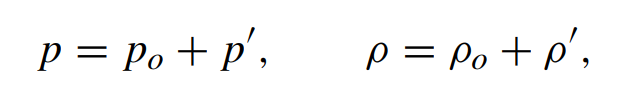 Transmission of sound
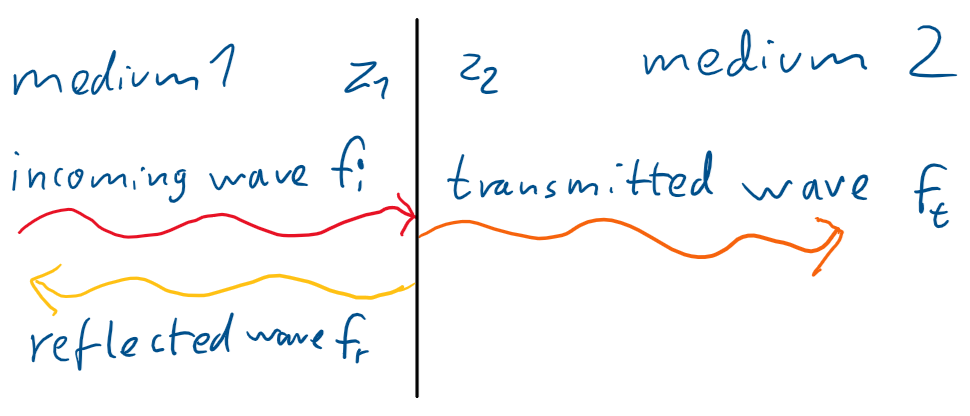 Transmission of sound
Cat song
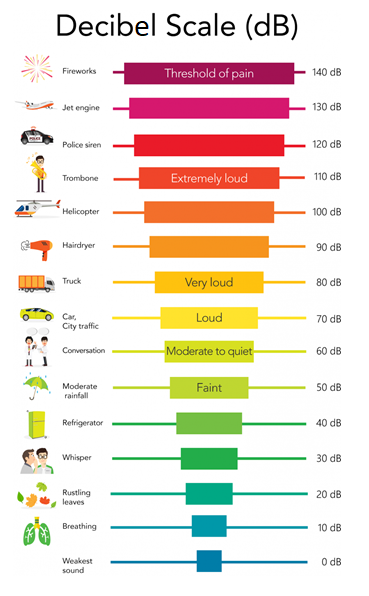 Pressure and decibels